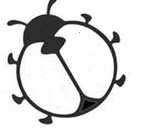 6
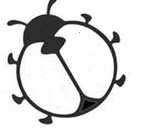 8
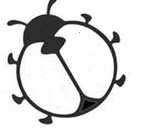 4